7 Round Key Tags Cycle – Slide Template
Text Here - 06
Text Here - 07
You can type your contents here. Obviously, this graphic will suit your presentation slide to discuss with your audience.   pharetra proin egestas arcu.
You can type your contents here. Obviously, this graphic will suit your presentation slide to discuss with your audience.   pharetra proin egestas arcu.
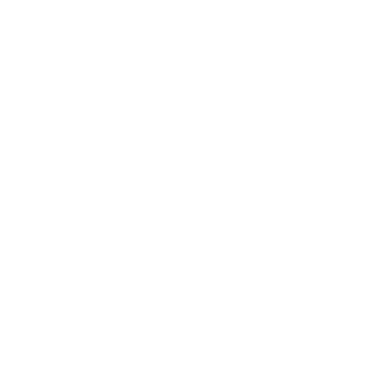 01
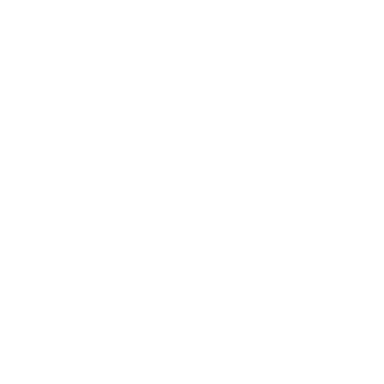 07
03 - Text Here
01 - Text Here
02 - Text Here
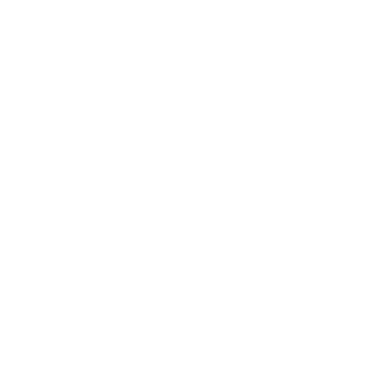 02
You can type your contents here. Obviously, this graphic will suit your presentation slide to discuss with your audience.
You can type your contents here. Obviously, this graphic will suit your presentation slide to discuss with your audience.
You can type your contents here. Obviously, this graphic will suit your presentation slide to discuss with your audience.
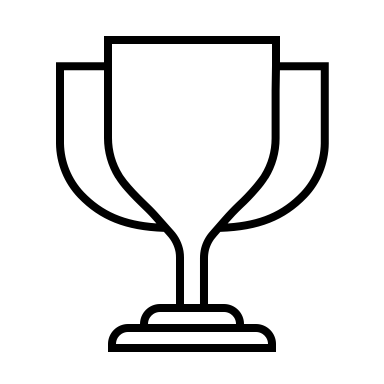 06
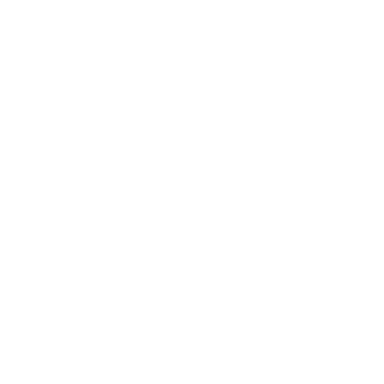 Text Here - 05
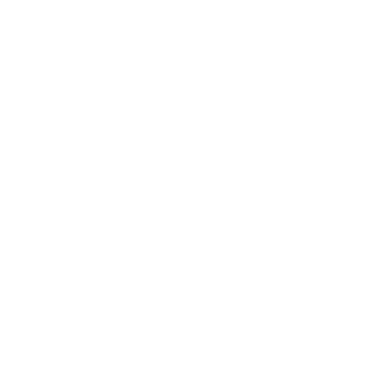 03
You can type your contents here. Obviously, this graphic will suit your presentation slide to discuss with your audience.   pharetra proin egestas arcu.
04 - Text Here
05
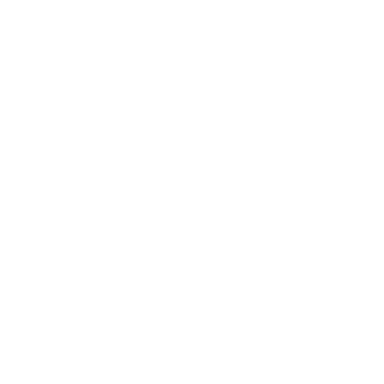 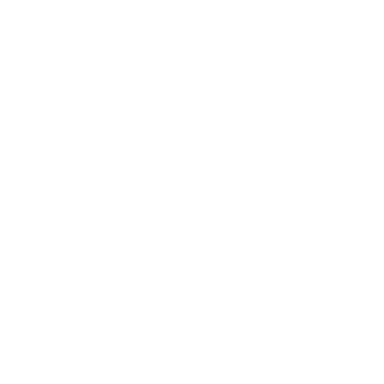 04
You can type your contents here. Obviously, this graphic will suit your presentation slide to discuss with your audience.
7 Round Key Tags Cycle – Slide Template
Text Here - 06
Text Here - 07
You can type your contents here. Obviously, this graphic will suit your presentation slide to discuss with your audience.   pharetra proin egestas arcu.
You can type your contents here. Obviously, this graphic will suit your presentation slide to discuss with your audience.   pharetra proin egestas arcu.
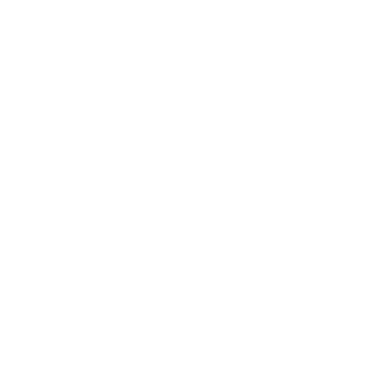 01
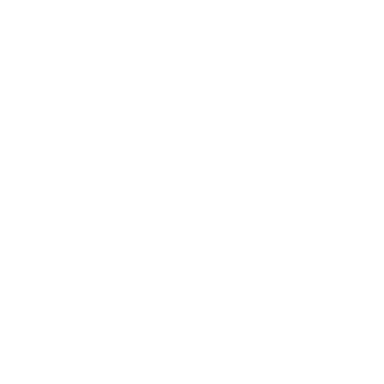 07
03 - Text Here
01 - Text Here
02 - Text Here
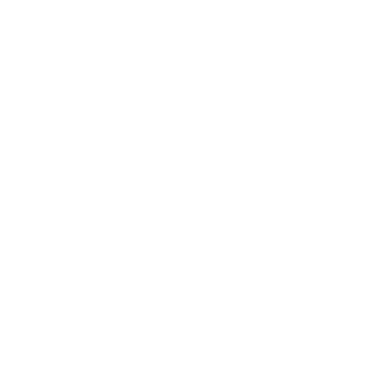 02
You can type your contents here. Obviously, this graphic will suit your presentation slide to discuss with your audience.
You can type your contents here. Obviously, this graphic will suit your presentation slide to discuss with your audience.
You can type your contents here. Obviously, this graphic will suit your presentation slide to discuss with your audience.
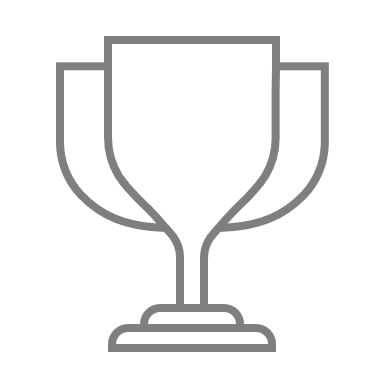 06
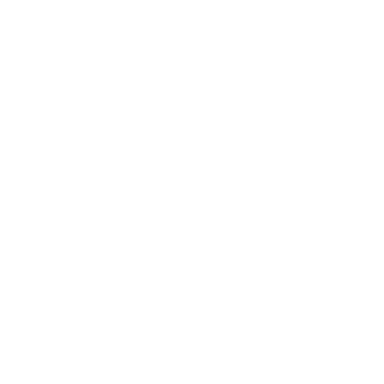 Text Here - 05
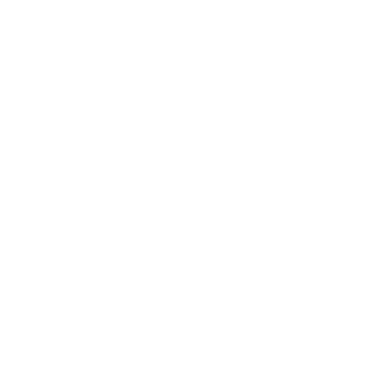 03
You can type your contents here. Obviously, this graphic will suit your presentation slide to discuss with your audience.   pharetra proin egestas arcu.
04 - Text Here
05
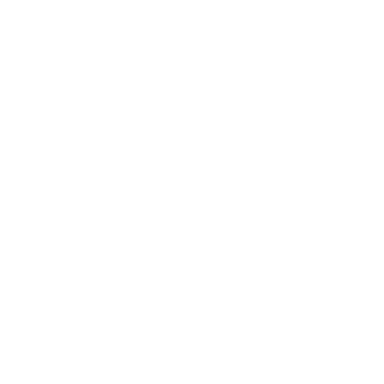 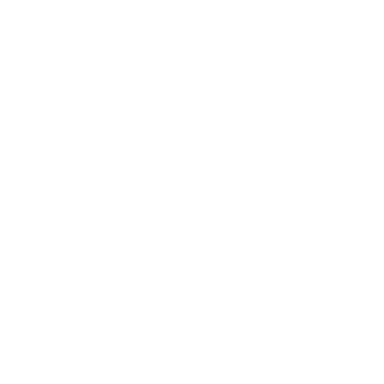 04
You can type your contents here. Obviously, this graphic will suit your presentation slide to discuss with your audience.